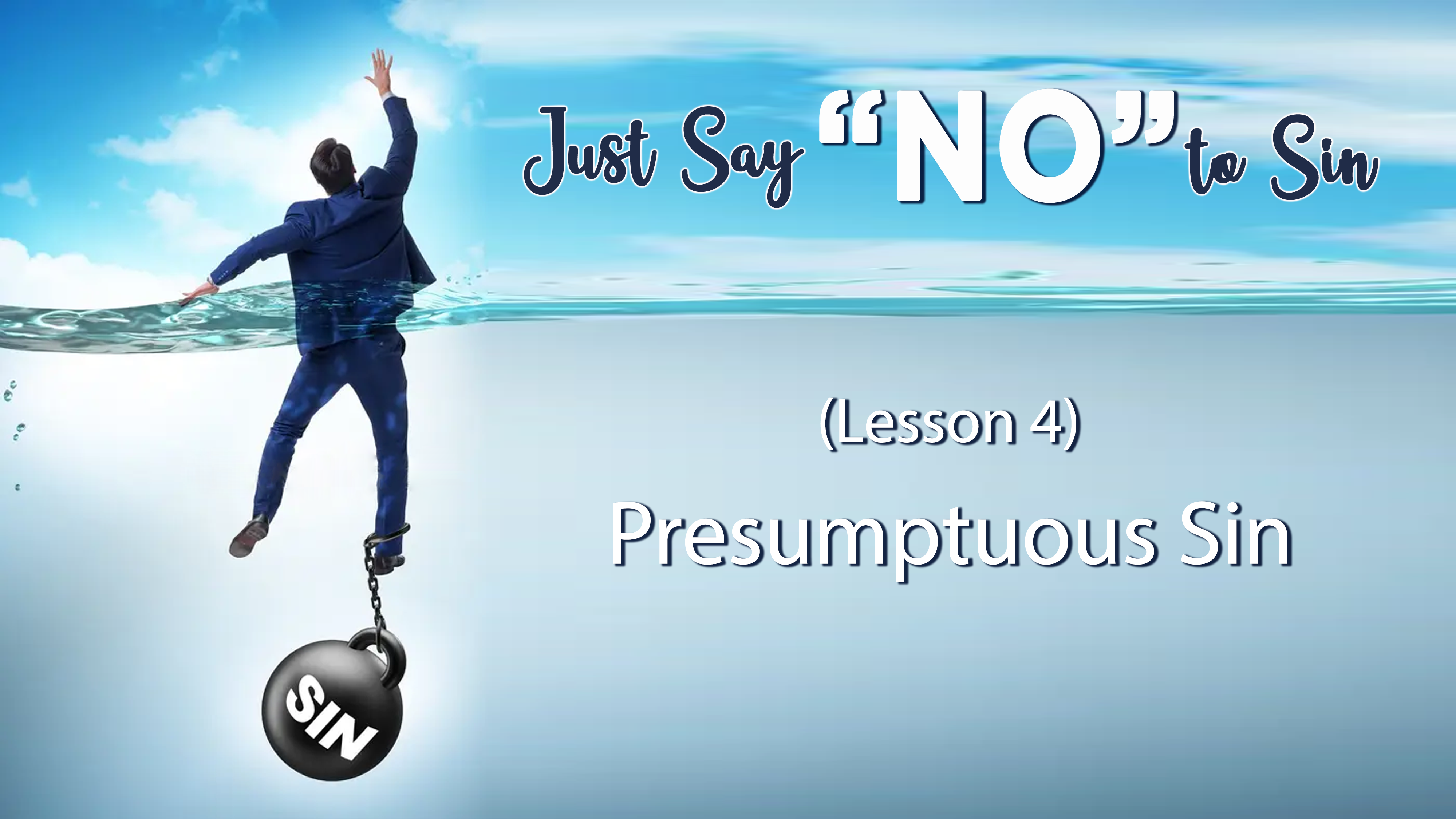 1/24/24
1
Outline of the Series
Class Session
1
2,3,4
5

6
7


8
Origin of SIN & What is Sin
Kinds of Sin
What Sin will do to you
Attitudes Towards Sin
Helps in Overcoming Sin
The beauty of Forgiveness of Sin
Sins against our selves and our Brethren
Sin against the home
Sins the Lord will not forgive
Hell, the Eternal Consequence of Sin
1/24/24
2
Class Structure


Premise of the lesson for the night

Discussion (That’s YOU)

Practical Application for YOU
1/24/24
3
HOMEWORK from Class 3
Search the scriptures
As Christians; list scriptures that help YOU Overcome Temptation and the sin that ensnares
1/24/24
4
Recall from our first lesson?
Who is responsible for OUR Sin?
WE are responsible for our own sin!
James 1:13-15
1/24/24
5
Presumptuous Sins
Psalm 19:13 (NKJV) 
13	Keep back Your servant also from presumptuous sins; 
Let them not have dominion over me. 
Then I shall be blameless, 
And I shall be innocent of great transgression. 
2 Peter 2:10 (NKJV)
10 and especially those who walk according to the flesh in the lust of uncleanness and despise authority. They are presumptuous, self-willed. They are not afraid to speak evil of dignitaries,
1/24/24
6
To take upon oneself: to undertake without adequate authority or permission
Lacking in respect
Overconfidence
Self-assertiveness
Lacking knowledge or understanding
Self-important
Haughty
Overbearing
Presumptuous
Characterized by presumption in opinion or behavior;
unduly confident or bold; 
arrogant, 
forward, impertinent, conceited. 
Also: usurping.
There are no positive attributes of being presumptuous
1/24/24
7
Let the Bible Define Presumptuous
Characteristics defined in 2 Peter 2:4-22
eyes full of adultery
insatiable for sin
entice unsteady souls
hearts trained in greed
accursed children
forsaking the right way
they have gone astray
followed the way of Balaam
gained from wrongdoing
waterless springs and mists driven by a storm
speaking loud boasts of folly
entice by sensual passions of the flesh
promise freedom but are slaves to corruption
like dogs that return to its own vomit 
sows after washing return to wallow in the mire
those who indulge in lust of defiling passion
Despise Authority
bold and willful
do not tremble as they blaspheme the glorious ones
irrational animals
creatures of instinct
born to be caught and destroyed
blaspheming about matters of which they are ignorant
count it pleasure to revel in the daytime
blots and blemishes
reveling in their deception
1/24/24
8
Let the Bible Define Presumptuous
Numbers 15:30 
30 ‘But the person who does anything presumptuously, whether he is native-born or a stranger, that one brings reproach on the Lord, and he shall be cut off from among his people. 
Deuteronomy 1:43 
43 So I spoke to you; yet you would not listen, but rebelled against the command of the Lord, and presumptuously went up into the mountain.

Deuteronomy 17:12 (NKJV)
12 Now the man who acts presumptuously and will not heed the priest who stands to minister there before the Lord your God, or the judge, that man shall die. So you shall put away the evil from Israel.
13 And all the people shall hear and fear, and no longer act presumptuously.
1/24/24
9
King David’s Presumptuous Sin
2 Samuel 12:7–9 (NKJV)
7 Then Nathan said to David, “You are the man! Thus says the Lord God of Israel: ‘I anointed you king over Israel, and I delivered you from the hand of Saul. 8 I gave you your master’s house and your master’s wives into your keeping, and gave you the house of Israel and Judah. And if that had been too little, I also would have given you much more! 9 Why have you despised the commandment of the Lord, to do evil in His sight? You have killed Uriah the Hittite with the sword; you have taken his wife to be your wife, and have killed him with the sword of the people of Ammon.
1/24/24
10
Cain’s Presumptuous Sins
Genesis 4:1–7 (ESV)
Cain and Abel
4 Now Adam knew Eve his wife, and she conceived and bore Cain, saying, “I have gotten a man with the help of the Lord.” 2 And again, she bore his brother Abel. Now Abel was a keeper of sheep, and Cain a worker of the ground. 3 In the course of time Cain brought to the Lord an offering of the fruit of the ground, 4 and Abel also brought of the firstborn of his flock and of their fat portions. And the Lord had regard for Abel and his offering, 5 but for Cain and his offering he had no regard. So Cain was very angry, and his face fell. 6 The Lord said to Cain, “Why are you angry, and why has your face fallen? 7 If you do well, will you not be accepted? And if you do not do well, sin is crouching at the door. Its desire is contrary to you, but you must rule over it.”
1/24/24
11
Other References to Presumptuous Sin
Moses-Striking the Rock		
Num 20:7-12
Nadab and Abihu-Offered Strange fire
 Lev 10:1-7
Uzza -Touched the Ark of the Covenant		
 2 Samuel 6:1-11
Israel- Israel complaining and disobeying the Lord 			
 Deut 1:42-46; Num 14:40-45
Israelite-who picked up sticks on sabbath	
 Num 15: 30-36
1/24/24
12
Discussion
In these examples what characteristics do you see in play?

Do you recognize presumptuous actions in the “Religious” world

What about within “churches of Christ”

What are your presumptuous sins?

How do we keep from sinning presumptuously?
1/24/24
13
Practical Applications for Overcoming Presumptuous sins
STUDY your bible :
2 Timothy 2:15 15 Be diligent to present yourself approved to God, a worker who does not need to be ashamed, rightly dividing the word of truth.
KNOW God’s word and HIS will vs. our opinion and our will
1 John 2:5  5 But whoever keeps His word, truly the love of God is perfected in him. By this we know that we are in Him.
SUBMIT to God in ALL your ways
Romans 10:3 3 For they being ignorant of God’s righteousness, and seeking to establish their own righteousness, have not submitted to the righteousness of God.
1/24/24
14
Practical Applications for Overcoming Presumptuous sins
EARNESTLY PRAY for understanding, humbleness, a contrite heart and awareness
Romans 8:26 26 Likewise the Spirit also helps in our weaknesses. For we do not know what we should pray for as we ought, but the Spirit Himself makes intercession for us with groanings which cannot be uttered. 
PRACTICE 
James 1:25 25 But he who looks into the perfect law of liberty and continues in it, and is not a forgetful hearer but a doer of the work, this one will be blessed in what he does
1/24/24
15
Additional Items
time permitting
1/24/24
16
David’s choices when he sees Bathsheba
Temptation
Notices Bathsheba bathing
drawn Away
Keeps on watching
his own desires
Desires to have Bathsheba
enticed
Decides to have Bathsheba
desire conceived
Lusts after Bathsheba
sin is born
Has Bathsheba sent to his chambers
James 1:14–15
sin grows
Commits Adultery
= YOUR choice of action
sin matures
Conspires to kill Uriah
sin brings forth Death
1/24/24
17
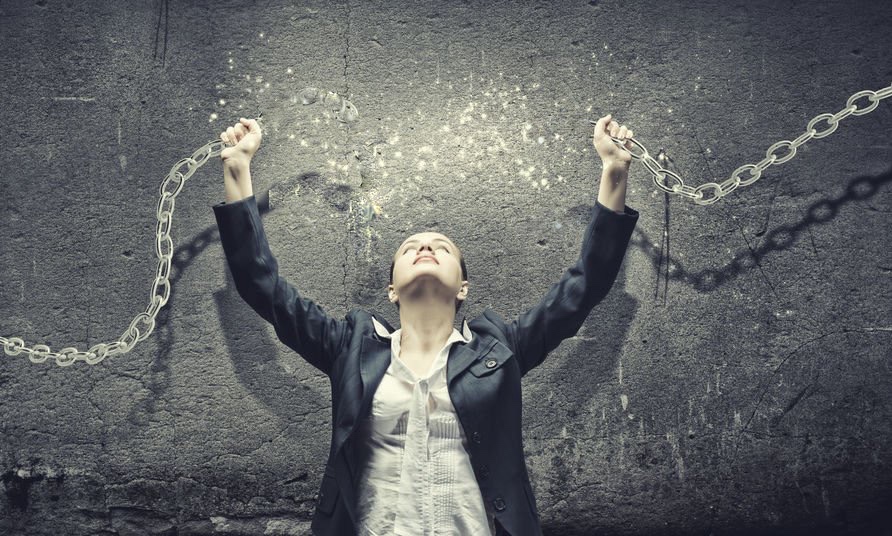 AS Christians Are We Chained to SIN?
or
Holding on to Sin?
1/24/24
18